e24joe
06/03/2024
New Denisov Paper: https://journals.aps.org/prc/accepted/3e07ePb0E211f9046999039045ee03ba8664a9f1b
212Po alpha decay: https://doi.org/10.1016/j.apradiso.2023.110953 
We adjusted the threshold for the south Ge because it was triggering on noise (10 kHz event rate)
We also version controlled the XIA config files so we have a change log of the DDAS parameters
We measured the xyz of the Ge detectors, and took a few calibration runs with 152Eu in different places on the outside of the TPC
We think the ‘mystery blob’ has real events from 212Bi
152Eu Ge calibration runs
Once we placed the Ge in the spots they will remain, we took 5 calibration runs:
Run 801: Source on top of TPC, 2.7 cm from MM rim
Run 802: Source on top of TPC, 13 cm from MM rim
Run 803: Source on top of TPC, 40 cm from MM rim
Run 804: Source on side of TPC, across from North
Run 805: Source on side of TPC, across from South
Germanium Detectors’ XYZ
South: 
31.33 mm from top of TPC to top of Ge
41.69 mm from MM rim on TPC to edge of Ge
07.74 mm from front of Ge to side of TPC
North:
29.88 mm from top of TPC to top of Ge
113.7 mm from MM rim on TPC to edge of Ge
04.23 mm from front of Ge to side of TPC
228Th Decay Chain
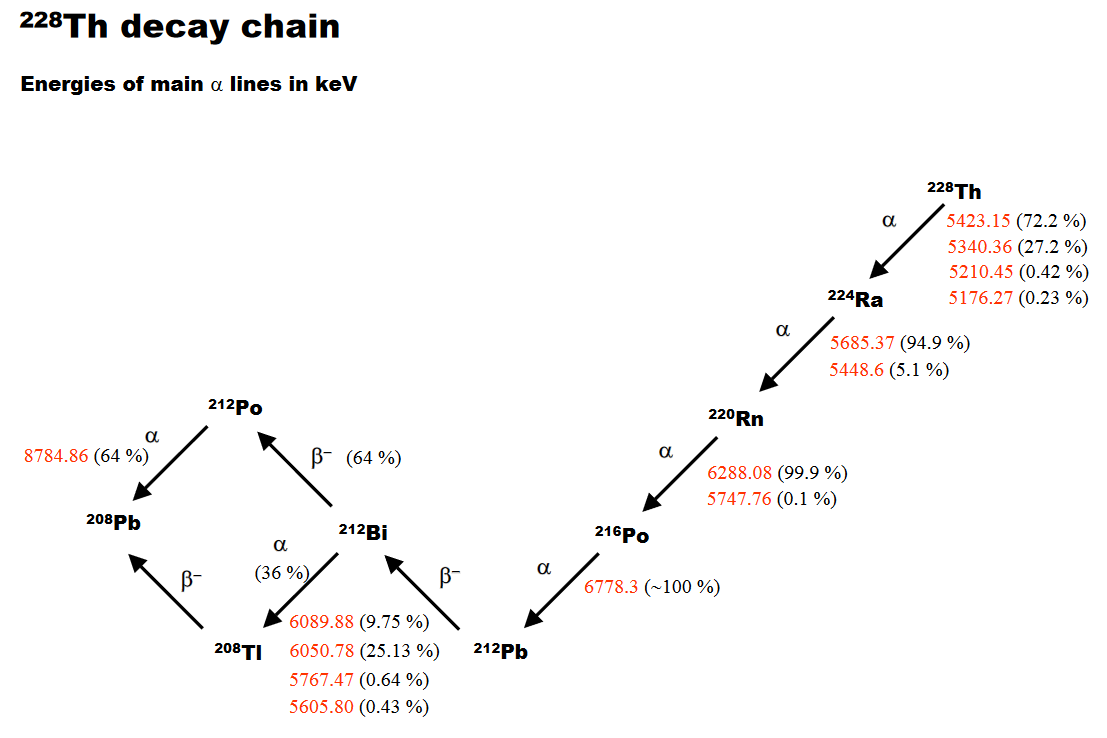 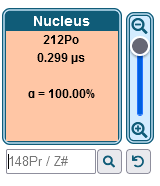 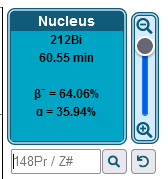 Gas Test run 0418 (run on 05/24/24, when gas had been flowing all day)
Gas Test run 0421 (run on 05/29/24 as one of the first runs after not flowing gas for 5 days)
Run 0003
Run 0004
Run 0005
Run 0006
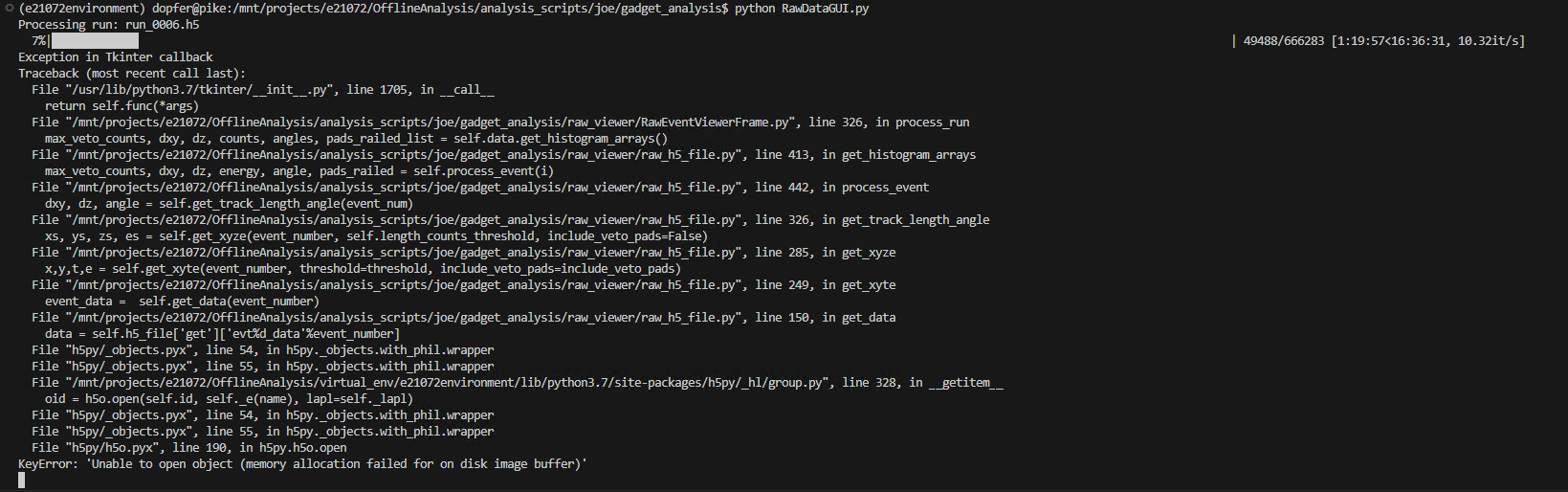 Run 0007
Run 0008
Run 0010
Run 0011
Run 0012
Run 0013
Run 0014
Run 0015
Run 0016
Run 0017
Run 0018 (no 220Rn flow)
Run 0019 (no 220Rn flow)
Run 0020 (no 220Rn flow)
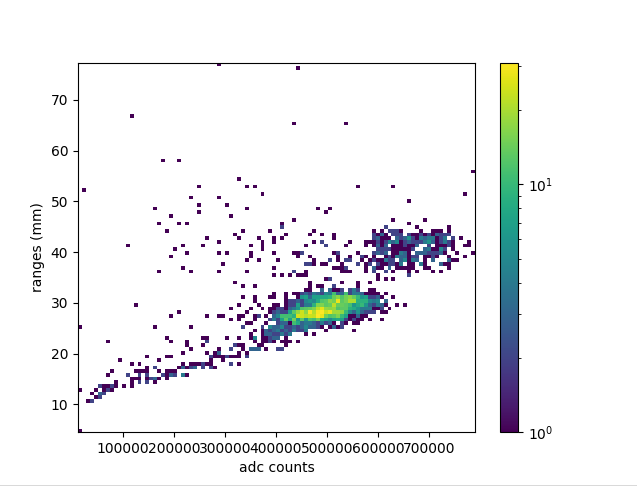 Run 0021 (no 220Rn flow)
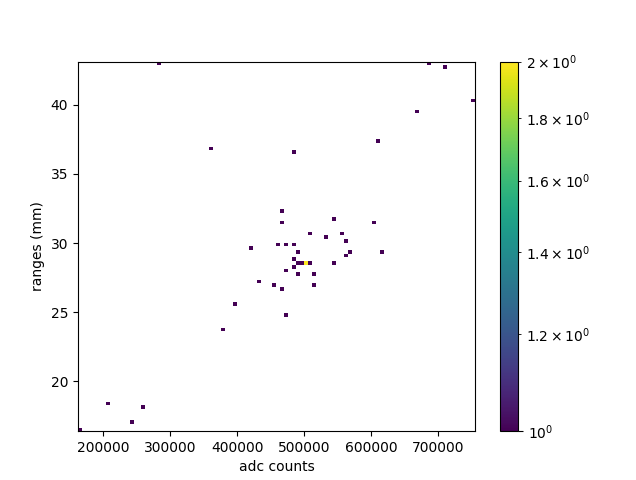 Run 0022 (no 220Rn flow)
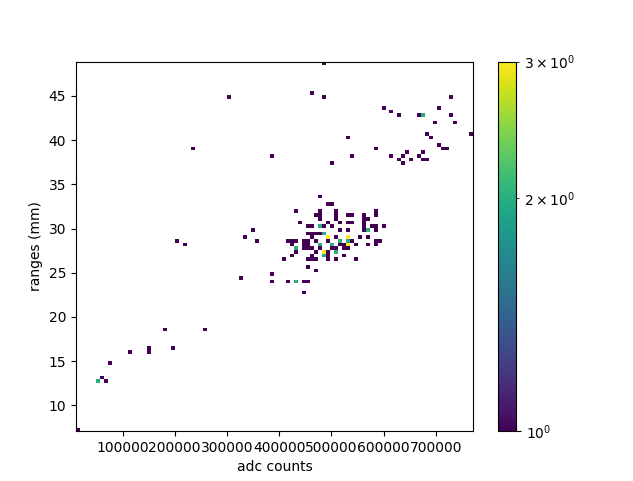 Run 0023 (evacuated upstream)
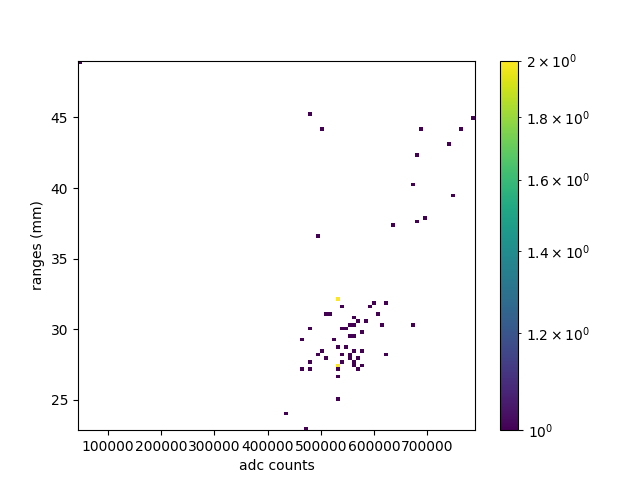 Run 0024 (evacuated upstream)
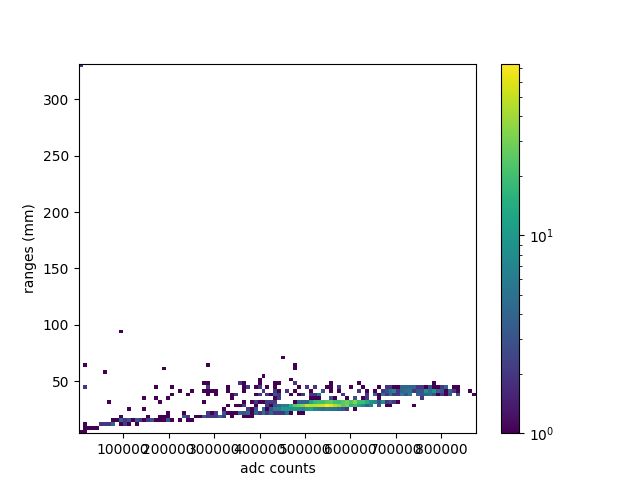 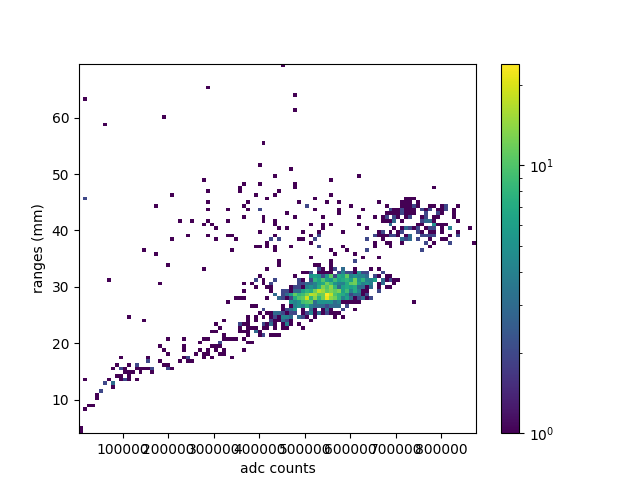 No range limits
Range limits: 0-80
Run 0025 (evacuated upstream)
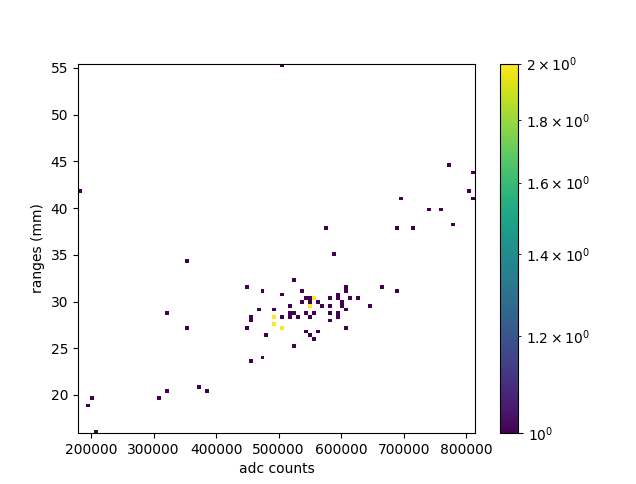 Run 0026 (evacuated upstream)
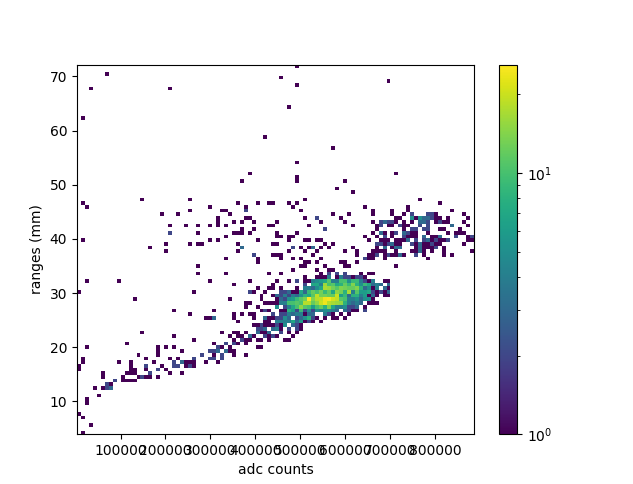 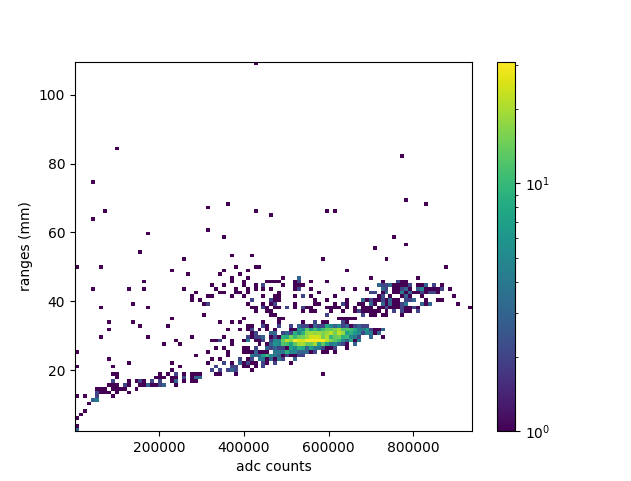 Run 0027 (evacuated upstream)
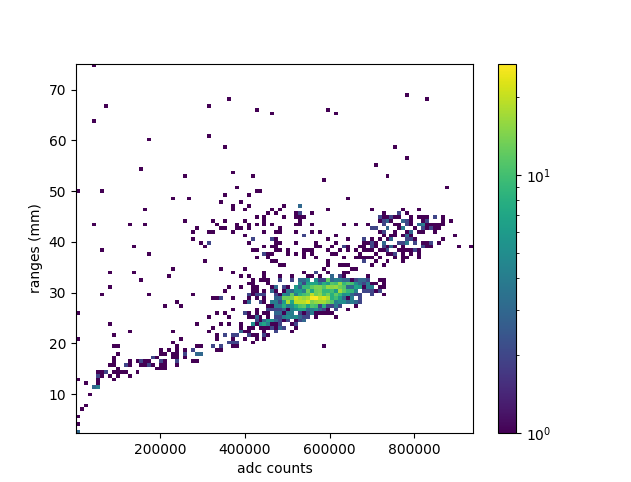 No range limits
Range limits: 0-80
Run 0028 (Source Still Isolated, flow 24 sccm)
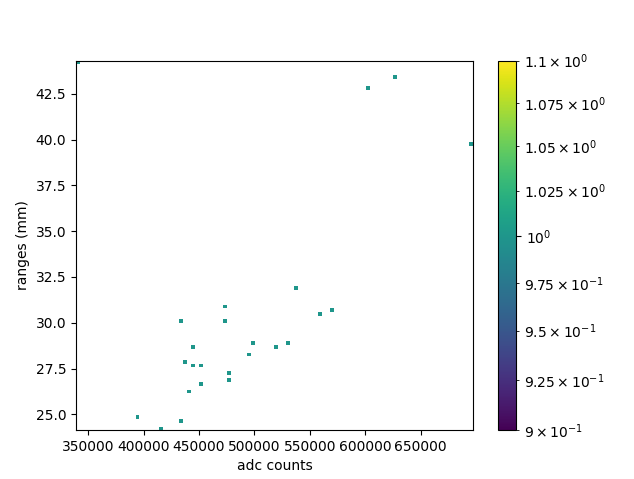 Flow 024 sccm: 0.3779 events/sec
Run 0029 (Source Still Isolated, flow 175 sccm)
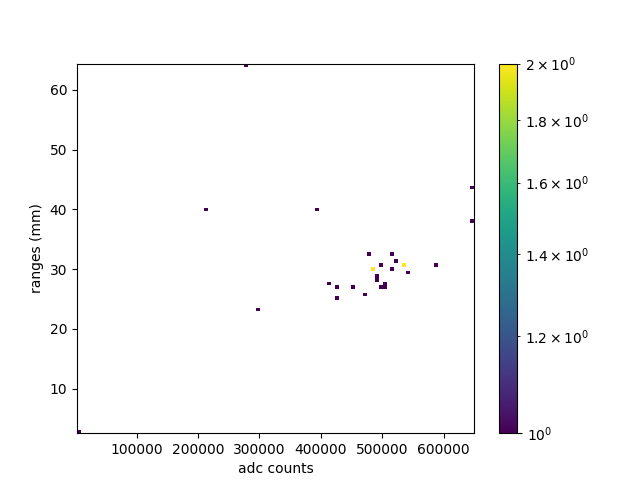 Flow 175 sccm: 0.3314 events/sec
Run 0030 (Source Still Isolated, flow 521 sccm)
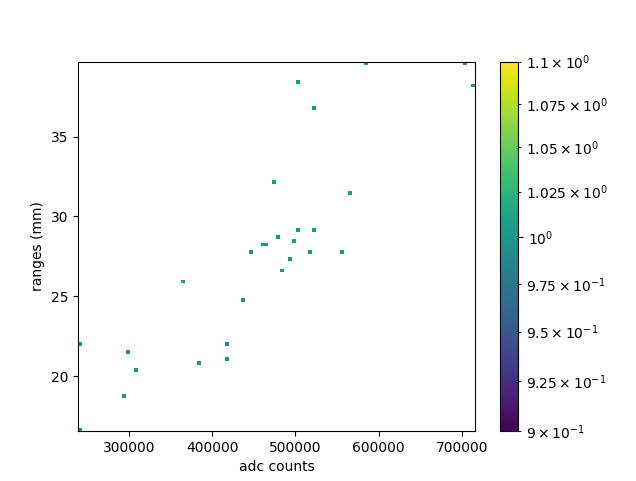 Flow 521 sccm: 0.3187 events/sec
228Th Decay Chain
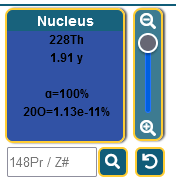 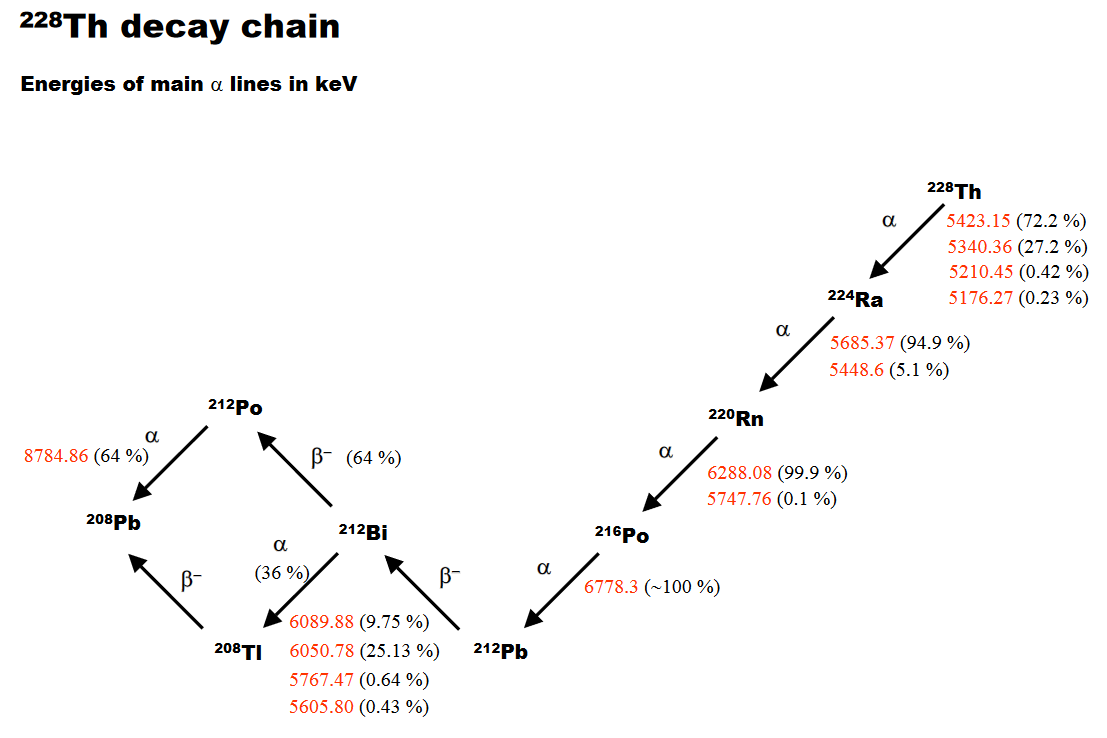 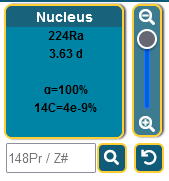 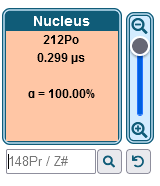 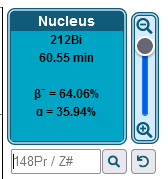 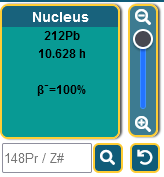 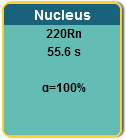 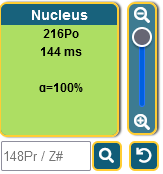 2024/06/10
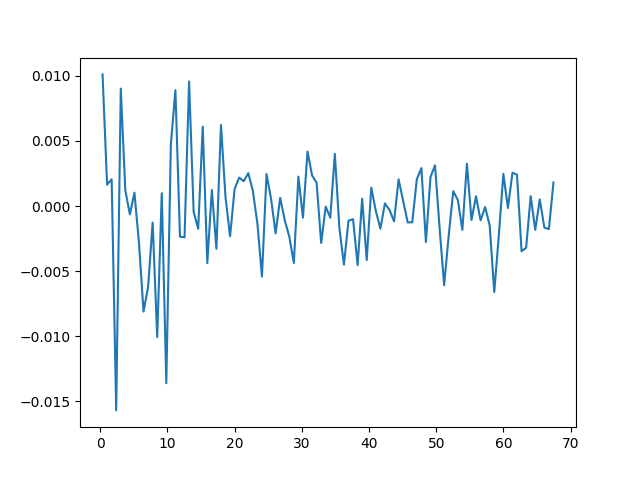 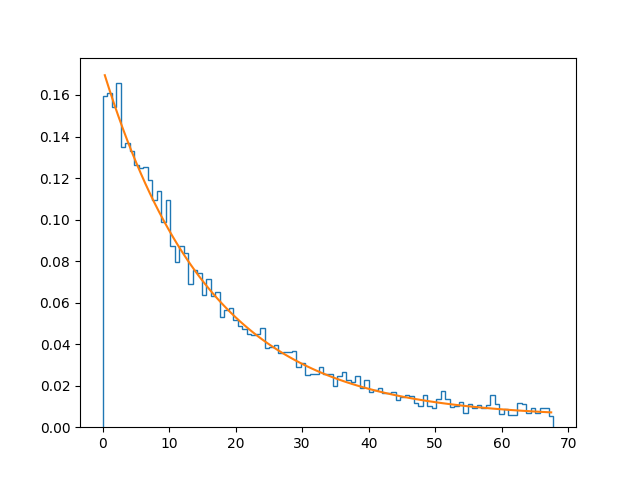 241Am and 224Ra Decays
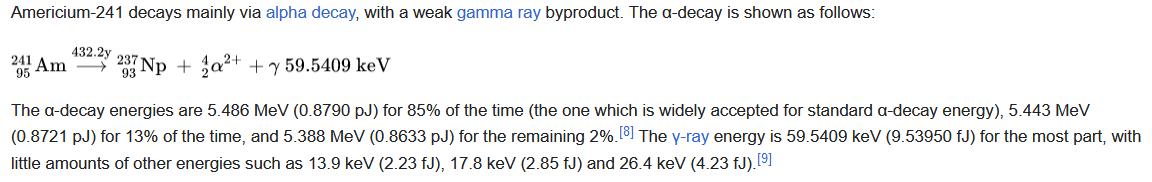 241Am Decays to 237Np, which has a 2.1 million year half-life
241Am has x-rays at 13.9 and 59.54 keV 
224Ra has a 241 keV gamma with an intensity of 4% (which we do see in the Ge spectrum)
228Th has gamma 132 keV, 166 keV, 216 keV w/ intensity: 0.127%, 0.101%, and 0.25%
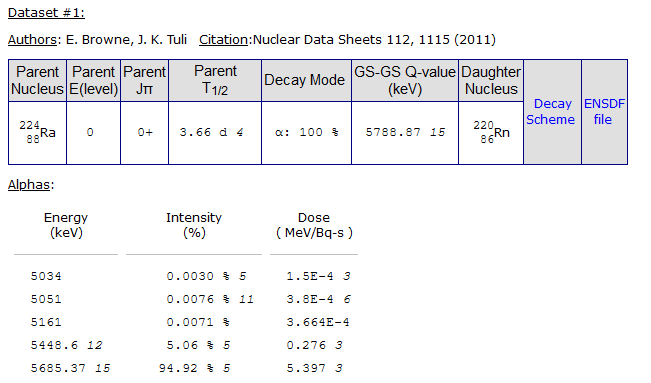 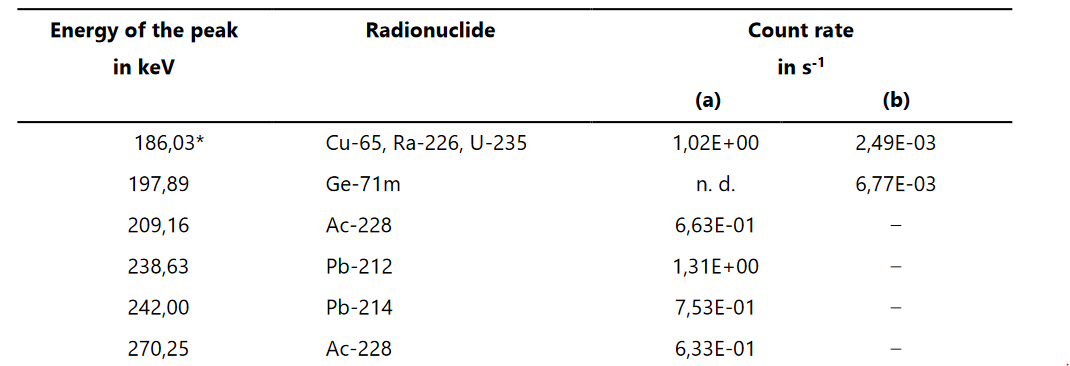 Evidence of 224Ra? (most likely Lead-212 or Lead-214)
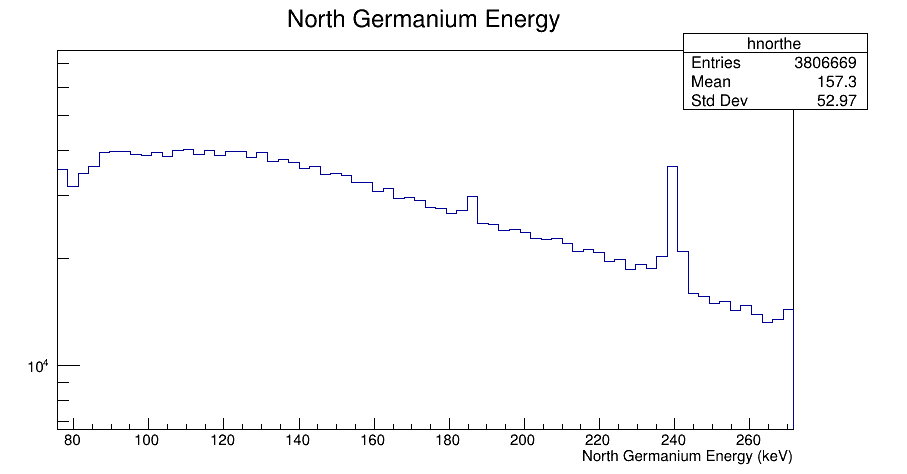 Look at Mesh and Ge timing spectra (run 0017)
2D Hist with Mesh Spectrum and Gamma data (Run 0017)
Mesh Energy Spectrum and fit (Run 0017) XIA
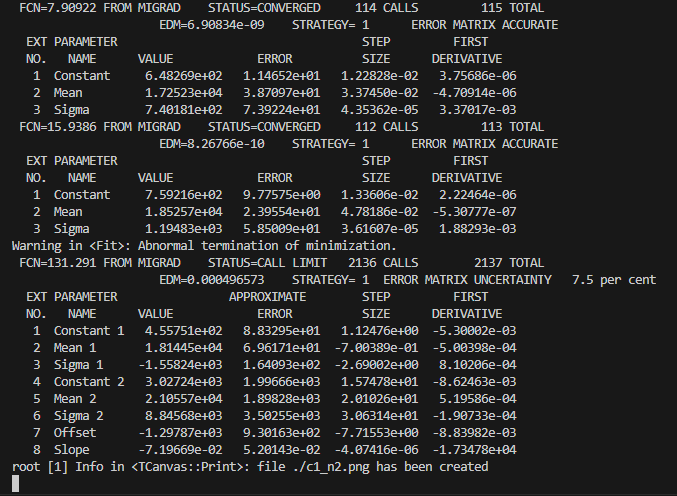 Mesh Energy Spectrum and fit (Run 0017) GET
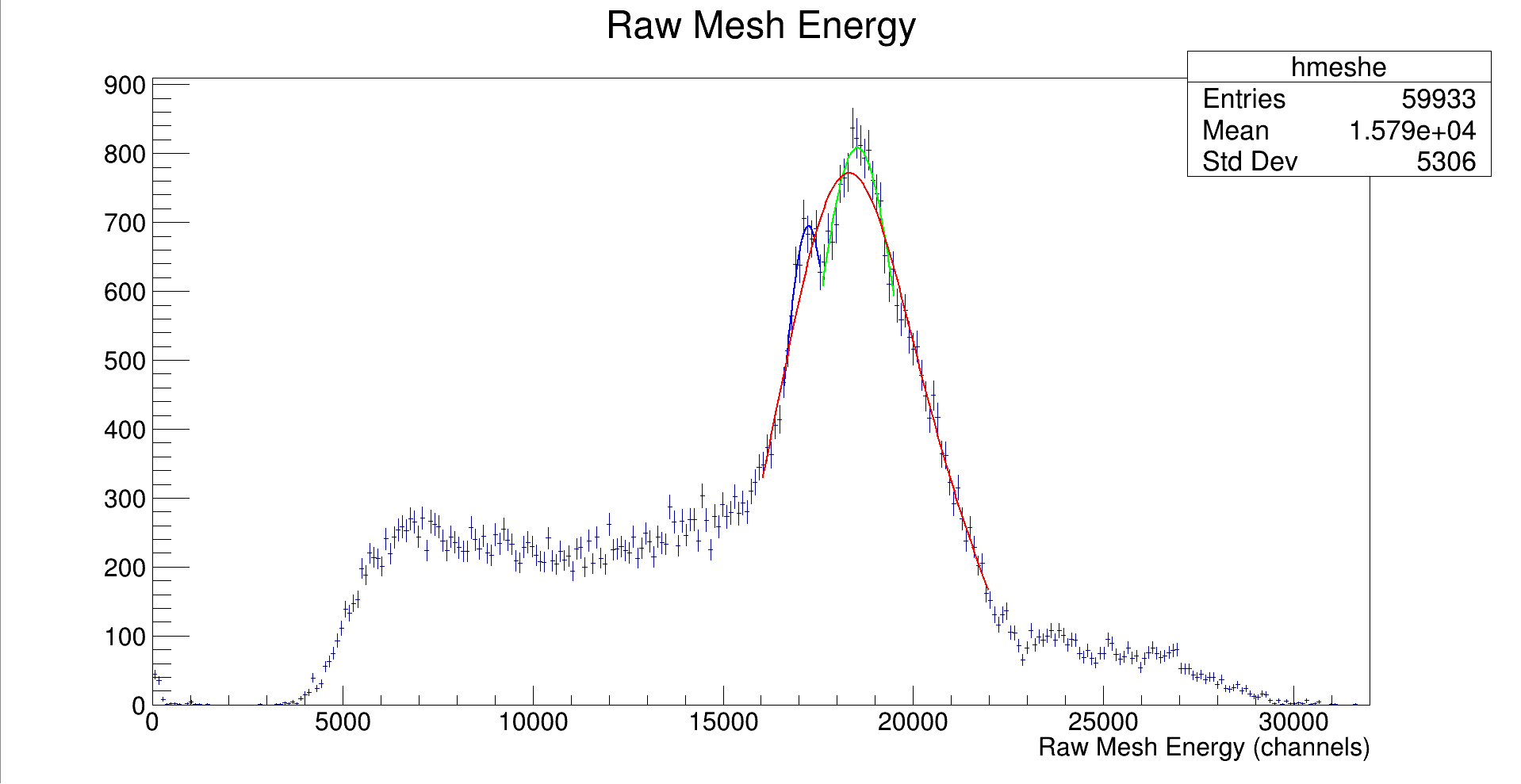 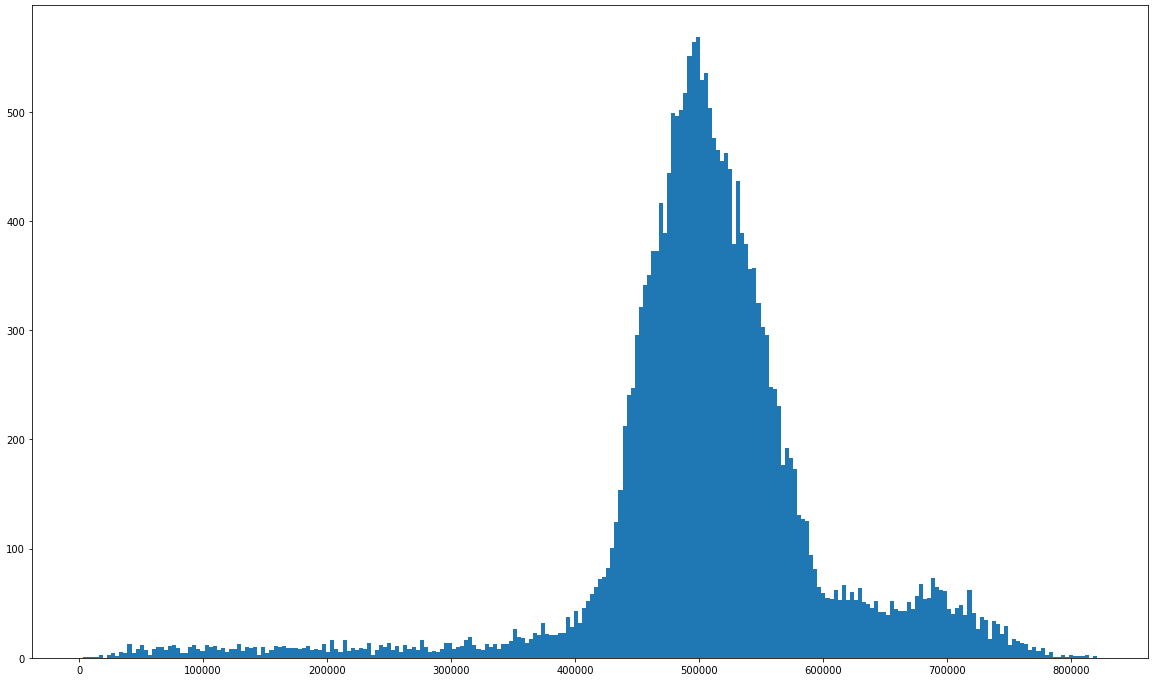 2024/06/13 THURSDAY
Sum from -10,000 ns to 15 ns: 197
Sum from 15 ns to 10,000 ns: 222
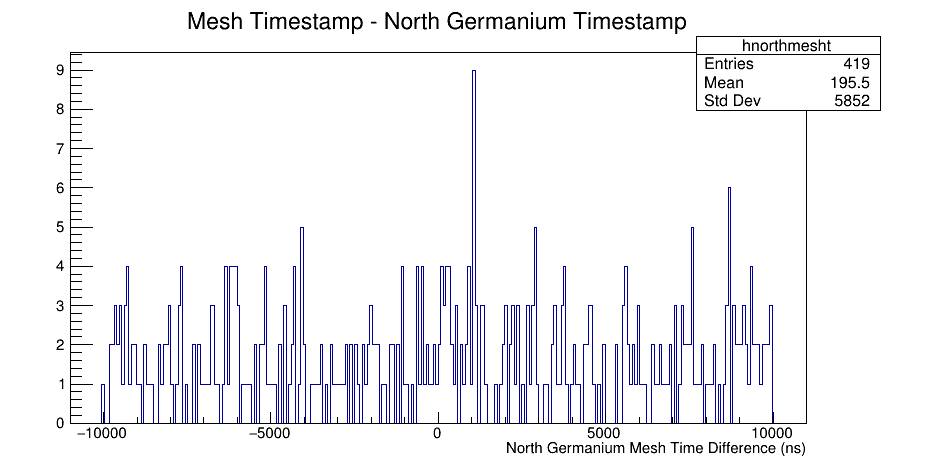 Fit Mesh with constrained FWHM
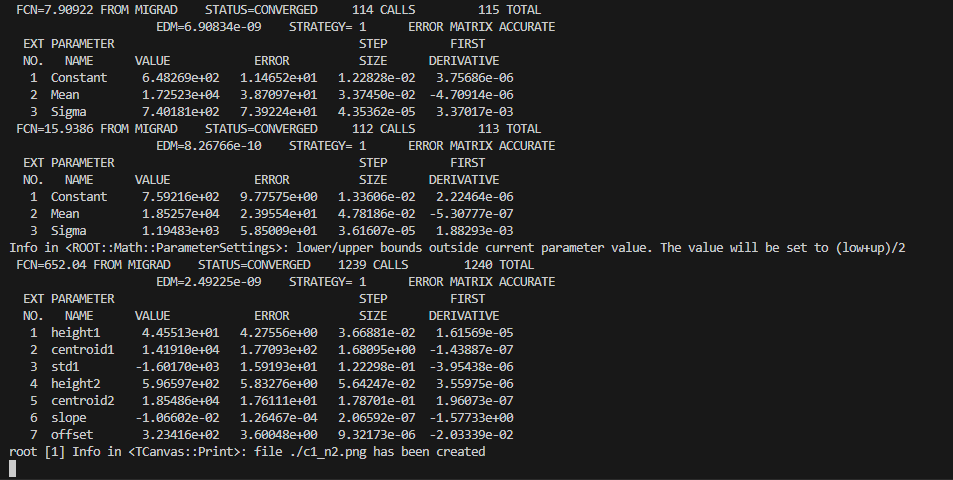 Increased Flow Rate Tests, source is still bypassed, we are just looking at ‘bg’ (runs 27-30)
Flow 000 sccm: 0.3794 events/sec
Flow 024 sccm: 0.3779 events/sec
Flow 175 sccm: 0.3314 events/sec
Flow 521 sccm: 0.3187 events/sec

Alex and I think that this could be explained by flowing gas in the opposite direction for a while. 228Th decays in that space after the cathode, and when the 220Rn is produced, the higher flow rate carries more of it away
Slightly inconsistent with wall effect changes from runs 16-19 on slides 20-23
Wall Effect Mystery
When we turn off flow, we see the top line disappear, which suggests to me that these lines are from different decays, not related to location in the chamber where the alpha was created
See runs 16-19 on slides 20-23
Decay Timestamp plot runs 0018-0030 (fitted with 2 decay curves 10 hours and 3.6 days)
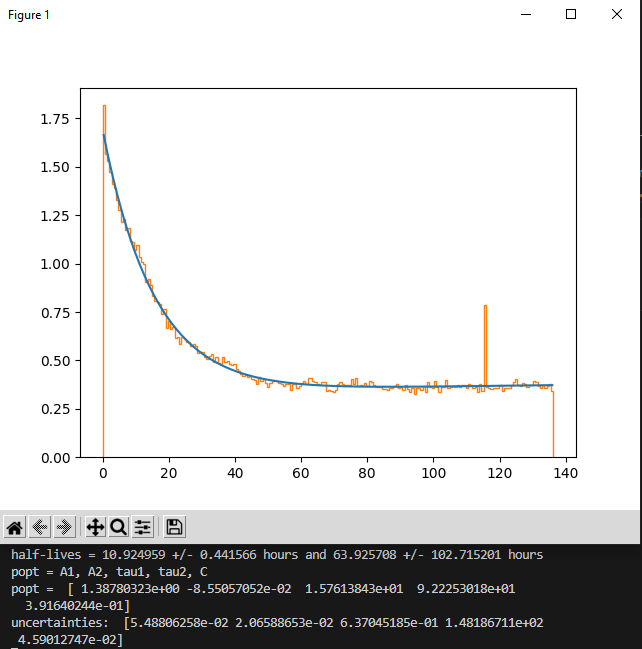 228Th half-life: 1.8 years
224Ra half-life: 3.6 days
220Rn half-life: 55.6 seconds
216Po half-life: 144 ms
212Pb half-life: 10.6 hours

Suggests that we are possibly looking at 228Th
2024/06/17 MONDAY
Runs with no Ge data:
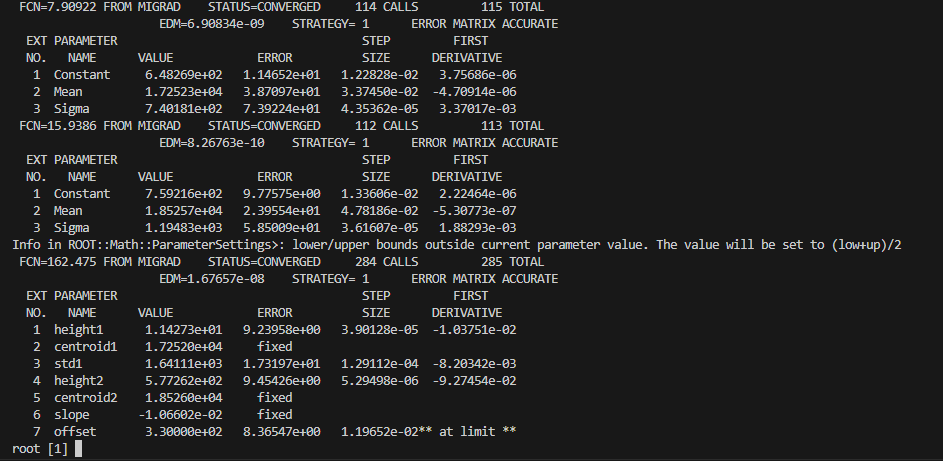 Fit Mesh Spectrum by hand
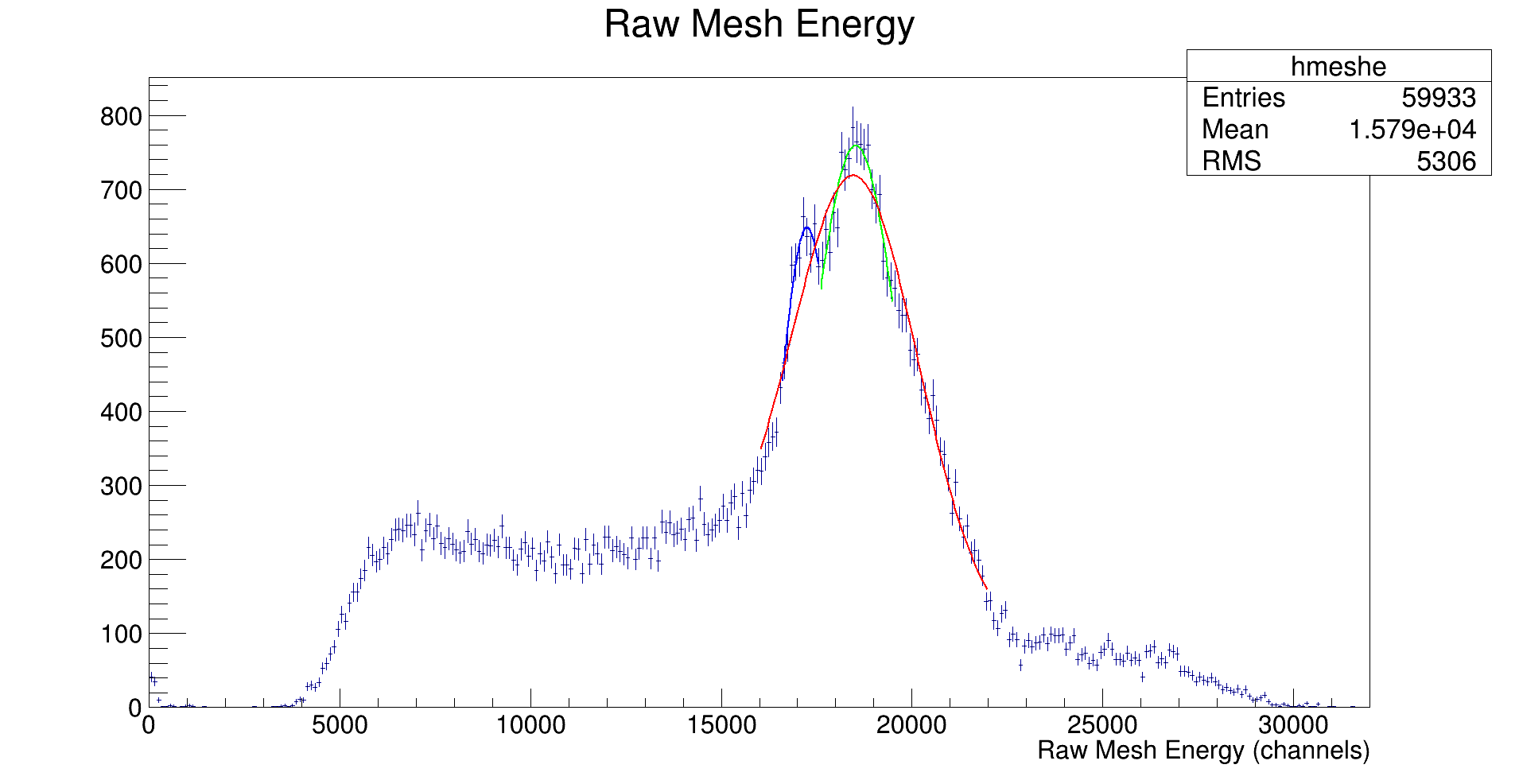 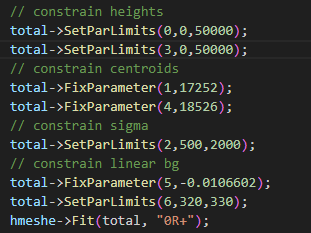 Reprocessed Earlier Runs so they are all using the following settings:
Using the config file: ‘p10_2000torr.gui_ini’
RUN 0006 IS GIVING US ERRORS, SEE SLIDE 11 (on fishtank)
Run 7 is able to be reprocessed on fishtank
Run 8
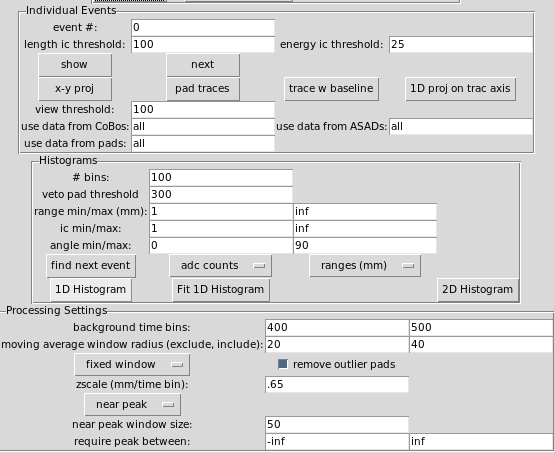 Some problems processing larger runs
The mac mini has what looks to be 32 GB of ram
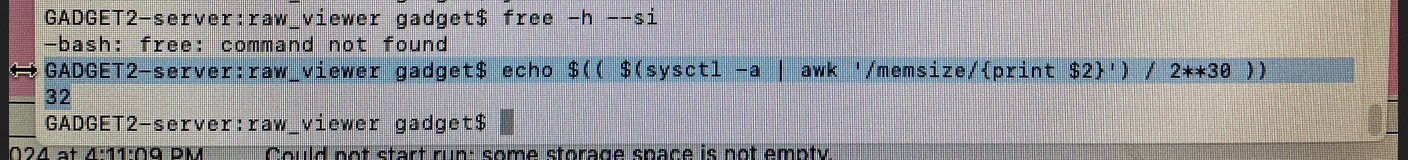 Fishtank is a bit more complicated, maybe 12 GB available
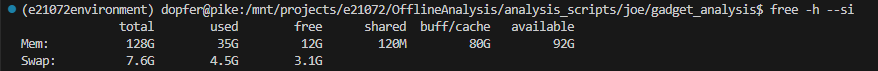 Event estimate
Total events from production runs 1-30: 3.57 million
Conservative estimate would say we have about 1 million alphas from 220Rn, assuming we get ~2.5 alphas per Radon decay
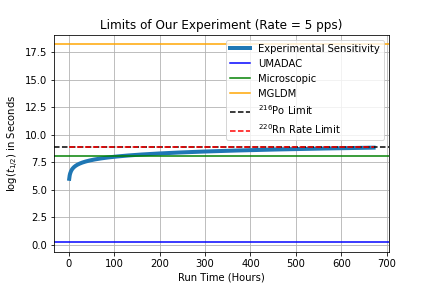 DNP Abstract
2000 characters long
Use information gathered in my guidance committee meeting as a start
DNP Meeting Categories:
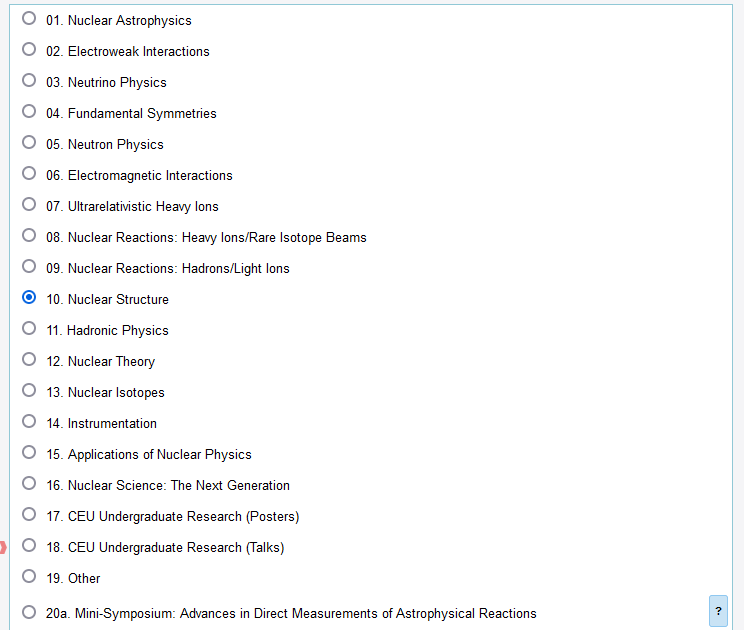 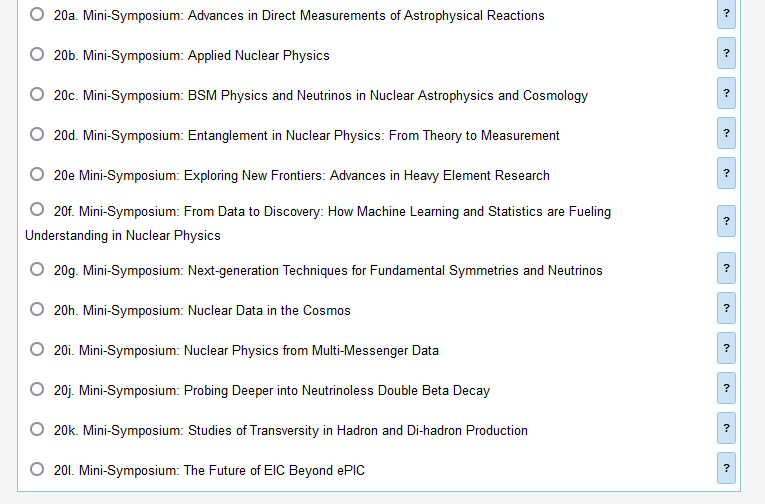 Data Estimate
Looking for 232U in the gamma data
Python GUI graphical cut
Testing attpc merger with evt and graw files
Convection/Diffusion Model for Radon distribution in the TPC active area
FYI Slides
CHANGING GAS PRESSURE running ATTPCROOT
For some reason, running the GADGET_II.root macro does not properly replace the two files in the geometry directory required to properly adjust the gas pressure, so I run the following commands to properly adjust the pressure
/mnt/simulations/pxct/joe/gadget/ATTPCROOTv2/macro/Simulation/GADGET$ root -q ../../../geometry/GADGET_II.C; cp GADGET_II.root ../../../geometry/; cp GADGET_II_geomanager.root ../../../geometry/; cd ../../../build/; make; cd ../macro/Simulation/GADGET/; root -q Mg20_test_sim_pag.C; root -q rundigi_sim_Ari.C;
Evt to root files
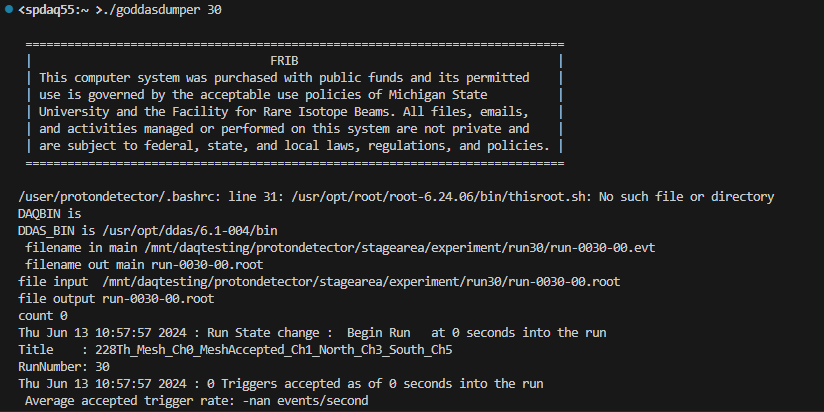 Checking energy resolution at higher pressure with Michael Roosa’s code
Located in /mnt/simulations/proton_detector/michael
Argonne Cf source
252Cf -> α + 248Cm -> α + 244Pu -> α + 240U -> β + 240Np -> β + 240Pu -> α + 236U -> α + 232Th -> α + 228Ra -> β + 228Ac -> β + 228Th